التَّصحُّر وأثرُه في البيئةِ
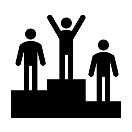 الوظيفة النحوية
مدخل الوحدة
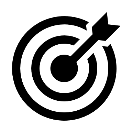 أنواع الكلمة و ا لجملة
المبتدأ و الخبر
أنشطة تمهيدية
مشروع الوحدة
الرسم الكتابي
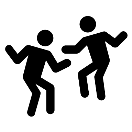 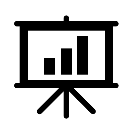 الحروف المرتكزة على السطر
[ب  د  ط  ف]
التعريف بالمشروع
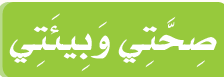 نص الاستماع
النص الشعري
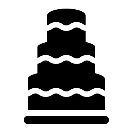 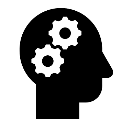 لِمَ تأتِ الفراشةُ؟
ناقلُ الأمراض
التواصل الشفهي
نص الفهم القرائي
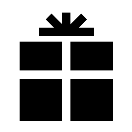 إبداء الرأي
وصف مشاهدات
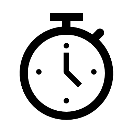 التَّصحُّر وأثرُه في البيئةِ
الظاهرة الإملائية
التواصل الكتابي
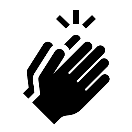 كلماتٌ حذفت الألفُ من وسطِها
همزتا القطع والوصل
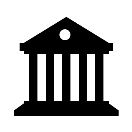 كتابة قصة من مشاهد معروضة
بناء فقرتين
3
نص الفهم القرائي

التَّصحُّر وأثرُه في البيئةِ
الجَدُّ: حَسَناً. التَّصحُّرُ - يَا أَبْنَائِي - مُشكِلَةٌ عَالَمِيَّةٌ تُعَرِّ ضُ كَوْكَبَ الأَرْض لِتَدَهْوُرِ
نِظَامِهِ البِيئِيِّ؛ بِسَبَبِ نَقْص الغِطَاءِ النَّبَاتِيِّ، إِذْ تَتَحَوَّلُ الأَرَاضي اِلَى مَا يُشبِهُ الصحْرَاءَ.
حَدِّثْنَا عنِ التَّصحُّر كَمَا وَعَدْتَ يَا جَدِّي
وَمِنَ العَوَامِلِ التِي أَسهَمَتْ فِي ظَاهِرَةِ التَّصحُّرِ: ارْتِفَاعُ دَرَجَاتِ الحَرَارَةِ وَ قَلَّةُ الأمطار
وَتَراكُمُ الأَمْلاحِ فِي التُّرْبَةِ الزِّرَاعِيَّةِ، بِالإِضافةِ إِلَى زَحْفِ الكُثْبَانِ الرَّمْلِيَّةِ بِفِعْلِ الرِّيَاحِ، وَارْتِفَاعِ مَنْسوبِ المِيَاهِ الجَوْفِيَّةِ وَكَذَلِكَ تَجْرِيفُ التُّرْبَةِ مِنْ أَجْلِ بِنَاءِ المَسَاكِنِ.
كل ذَلِكَ يؤَدِّي إِلَى تَنَاقُص المِسَاحَاتِ الزِّرَاعِيَّةِ وَتَصحُّرِ الأَرَاضي.
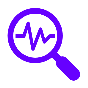 3
نص الفهم القرائي

التَّصحُّر وأثرُه في البيئةِ
كَمَا يَفْقِدُ العَالَمُ سَنَوِيَّاً سَبْعَمِائَةِ كِيلُو مِتْرٍ مُرَبَّعٍ مِنَ الأَرَاضي الزِّرَاعِيَّةِ، لِيبْقَى حَوالَي ثُلُثِ الأَرَاضي عَلَى الكُرَةِ الأَرْضيَّةِ مُعَرَّضاً لِلتَّصحُّرِ.
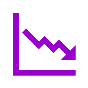 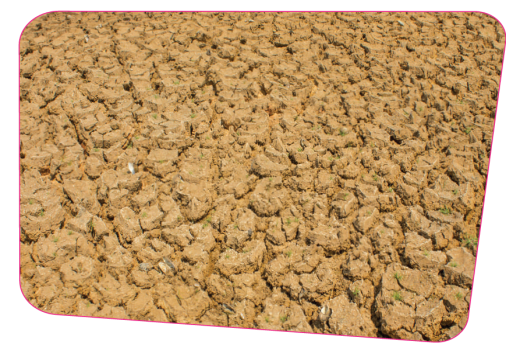 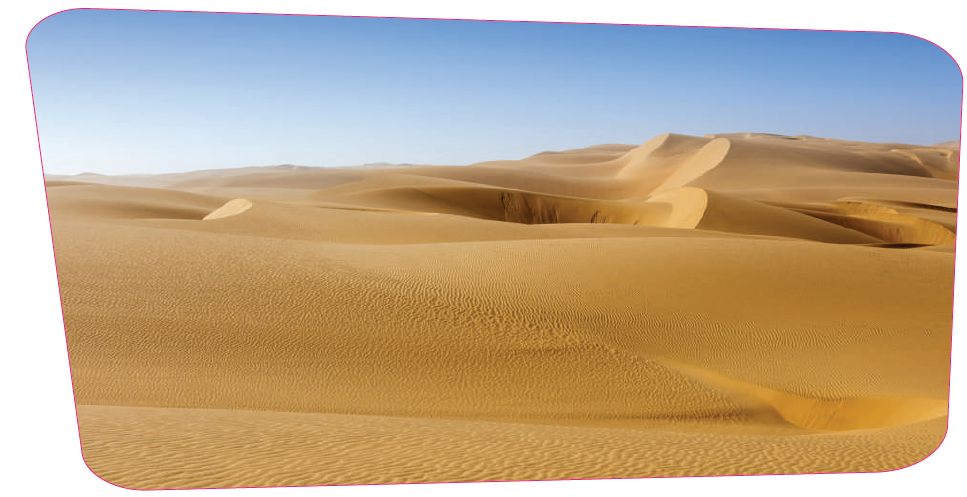 والتَّصحُّرُ يؤثِّرُ تَأْثِيراً خَطِيراً عَلَى الحَالَةِ الاقْتِصادِيّةِ لِلدُّوَلِ؛ بِسَبَبِ تمَدُّدِ الصحَارِي عَلَى أَرَاضيهَا وَذَلِكَ يُؤَدِّي إلَى قِلَّةِ المَحَاصيلِ الزِّرَاعِيّةِ، وَتَزَايُدِ أسعَارِهَا
3
نص الفهم القرائي

التَّصحُّر وأثرُه في البيئةِ
الجَدُّ: يُمْكِنُ التّصدِّي لِهَذِهِ المُشكِلَةِ، بِالتَّوَسعِ فِي استِخْدَامِ الأَحْزِمَةِ الخَضرَاءِ حَوْلَ المُدُنِ وَالقُرَى وَالطُّرُقِ الخَارِجِيَّةِ؛ لِصدِّ الرِّيَاِحِ عَنْهَا، وَالعِنَايةِ بِتَشجِيرِ المِسَاحَاتِ الخَالِيَةِ دَاخِلَ المَنَاطِقِ السكَنِيَّةِ
وَلَكِنْ يَا جَدِّي كَيْفَ يُمْكِنُنَا التَّصدِّي لِهَذِهِ المُشكِلَةِ بَعْدَ أَنْ عَرَفْنَا أَسبَابَهَا؟
وَكَذَلِكَ إِنْشَاءُ المَخَازِنِ المَائِيَّةِ فِي المَنَاطِقِ الصحْرَاوِيَّةِ، وَحَفْرُ الآبَارِ؛ لِاستِخْراجِ المِيَاهِ الجَوْفِيَّةِ، وَالاستِفَادَةِ مِنْهَا فِي زِيَادِةِ الغِطَاءِ النَّبَاتيِّ فِي الصحْرَاءِ، وَاستِخْدَامُ الوَسَائِلِ الحَدِيثَةِ فِي تَثْبيتِ الكُثْبَانِ الرَّمْلِيَّةِ
وَالحِرْص عَلَى استِثْمَارِ الأَرَاضي الزِّرِاعِيَّةِ دُونَ استِنْزَافِهَا، كُلُّ ذَلِكَ يُعَدُّ مِنَ الأَسَالِيبِ النَّاجِعَةِ فِي الحَدِّ مِنْ تَأثِيرِ مُشكِلَةِ التَّصحُّرِ بِالوَسَائِلِ السلِيمَة عَلَى البِيئَةِ
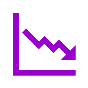 3
نص الفهم القرائي

التَّصحُّر وأثرُه في البيئةِ
جدِّي !! الحَمْدُ لِلهِ أَنَّ هَذِهِ القَرْيَةَ لَمْ يُصبْهَا التّصحرُ
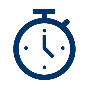 الجدُّ: حَقًّاً، الحَمْد لِلهِ حَمْداً كَثيراً عَلَى نِعَمهِ التِي لاتُعَدُّ وَلا تُحْصى.
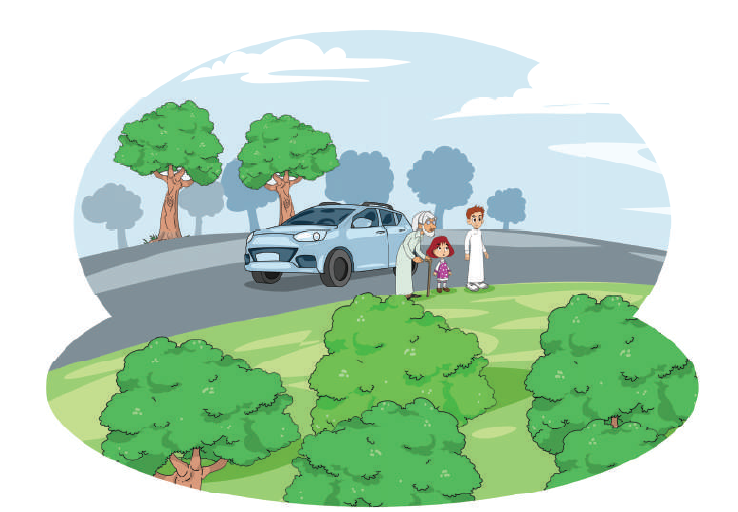 أَقْرَأ
3
نص الفهم القرائي

التَّصحُّر وأثرُه في البيئةِ
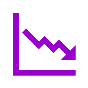 أَقْرَأ ( من انْطلقَ.....إلَى المَدينةِ) قِرَاءةً َصامِتَةً مُدَّةَ خَمسِ دَقَائِقَ، ثُمَّ اُجِيبُ عَن الآتي :
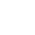 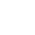 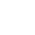 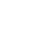 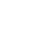 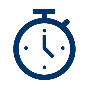 1. اَضعُ عَلَامةَ     أَو     أَمَامَ العِبَاراتِ الآتِيةِ:
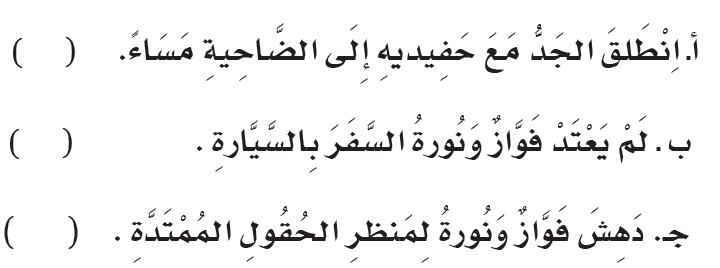 أَقْرَأ
3
نص الفهم القرائي

التَّصحُّر وأثرُه في البيئةِ
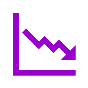 2. لِمَ تَوقَّفَ الجَدُّ بِالسيَّارةِ عَلَى جَانِبِ الطَّرِيقِ؟
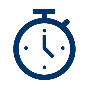 لأن الجد شعر بحاجة حفيده للرَّاحة
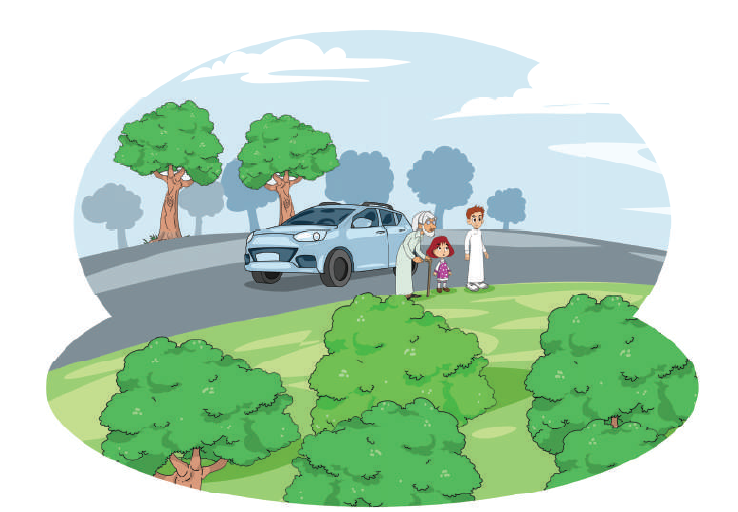 إنَّ :
إنَّ :
إنَّ :
3
نص الفهم القرائي

التَّصحُّر وأثرُه في البيئةِ
إجَابَتِي عَنِ الفِقْراتِ السابقَةِ تَدُلُّ عَلَى مُستوى قِرَاءتِي وَمَدَى فَهْمِي لِلنَّص المَقْرُوءِ
الفِقْرةُ: مَجْموعةٌ منَ الجُملِ تشكِّلُ جُزْءاً مِنَ النّص، تَحْوِي فِكْرةً وَاحِدةً
النَّص : مَجْموعُ الفِقْراتِ التي تُكَوِّنُ مَوْسوعاً وَاحِداً
أُنَمِّي لُغَتِي
3
نص الفهم القرائي

التَّصحُّر وأثرُه في البيئةِ
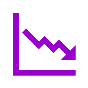 استِثمارُ الأَرَاضي الزِّرَاعيَّةِ دُونَ استِنْزافِها
1. اَتَنَبَّهُ لِلكَلِماتِ المُلَوَّنةِ ثُمَّ أَخْتارُ مِنَ المَعَانِي المُقَابِلَةِ لَهَا مَا يُرَادِفُهَا:
استهلاكها
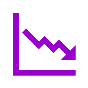 رَدَّ الجَدُّ بِإيِمَاءةٍ يملَؤهَا الرِّضا
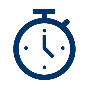 حركة و إشارة
حِينَهَا ظَهَرَتْ عَلَى مَلَامِحِ الطِّفْلَيْنِ
علامات الوجه
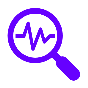 كَيْفَ يُمْكِنُنَا التَّصدِّي لِهَذِهِ المُشكِلَةِ
المواجهة و التحدي
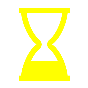 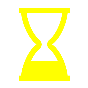 3
نص الفهم القرائي

التَّصحُّر وأثرُه في البيئةِ
الأرض
الأَرَاضي
الحقل
الحُقُولُ
الشجرة
الأَشجارُ
الوادي
الأَوِديةُ
العطر
العُطُورُ
المزارع
المزارعين
النبات
النَّبَاتاتُ
2. آتِي بِمُفْردِ الجُمُوعِ الآتِيةِ :
البئر
الآبَارُ
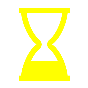 3
نص الفهم القرائي

التَّصحُّر وأثرُه في البيئةِ
مُؤيِّد
مُعَارض
منافِع
مَضارّ
ارتفاع
انْخفَاض
3. آتِي مِنَ النَّص بِأَضدَادِ الكَلِمَاتِ الآتِيةِ:
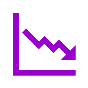 3
نص الفهم القرائي

التَّصحُّر وأثرُه في البيئةِ
4. أُكْمِلُ الجَدْولَ الآتِي مُحَاكِيًا الحَقْلَ الَأوَّلَ:
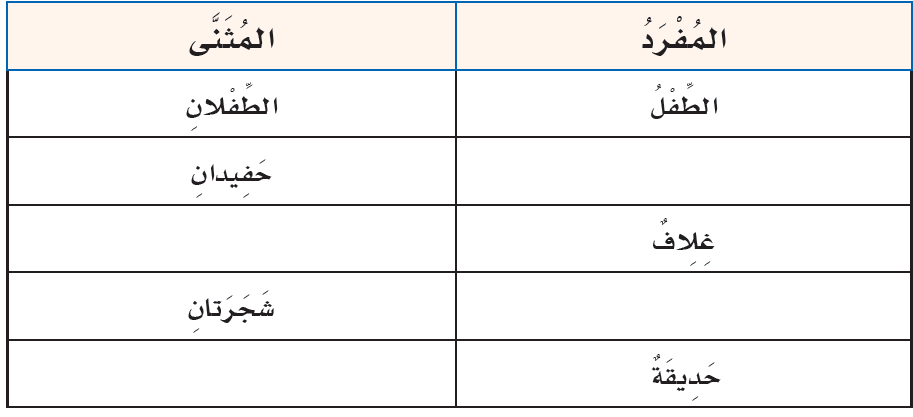 حفيد
غلافان
شجرة
حديقتان
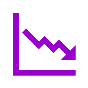 3
نص الفهم القرائي

التَّصحُّر وأثرُه في البيئةِ
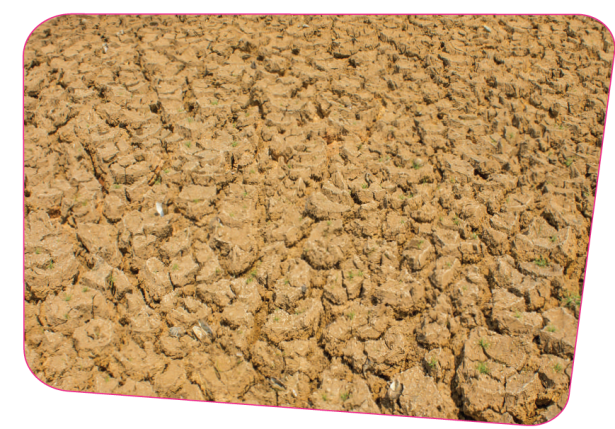 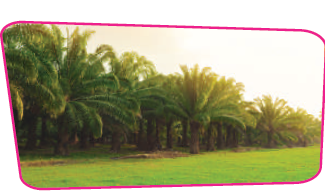 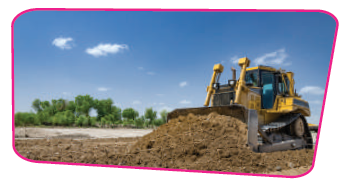 5. أَكْتُبُ المُصطَلحَ المُنَاسبَ تَحْتَ الصورةِ الدَّالَّةِ عليهِ فِيمَا يَأتِي :
الأحزمة الخضراء
تجريف التربة
التصحُّر
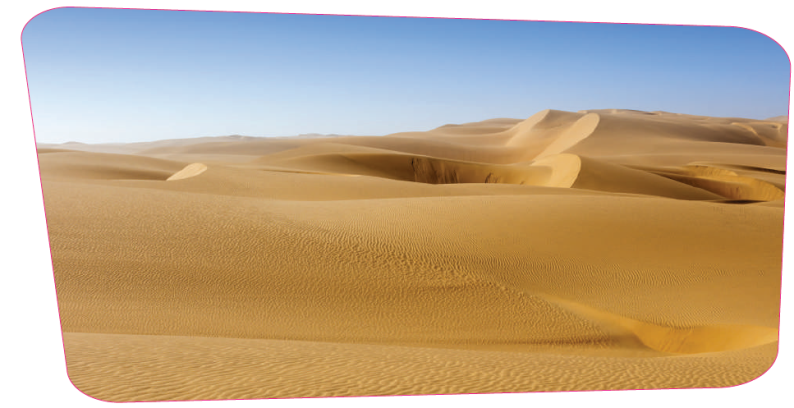 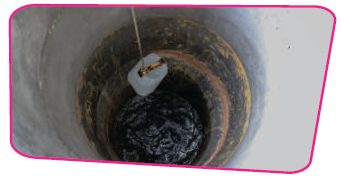 الكثبان الرَّمليَّة
المياه الجوفيَّة
أَفْهَمُ وَأجِيبُ:
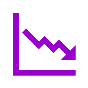 3
نص الفهم القرائي

التَّصحُّر وأثرُه في البيئةِ
1. اُكْملُ الخَرِيطةَ المَعْرفيَّةَ الآتِيةَ بِكِتَابةِ أَهمِّ الأَفْكَارِ التِي دَارَ حَولهَا النَّص:
أَهمِّيةُ النَّباتِ للإنْسانِ والحَيَوانِ
مَفْهومُ التَّصحُّرِ
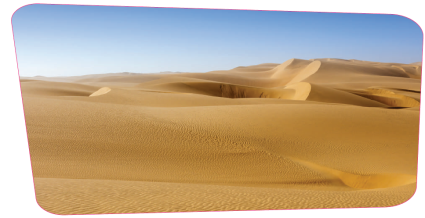 التصحُّرُ
العوامل التي أسهمت في ظاهرة التَّصحُّر
كيفيّة التَّصدِّي لظاهرة التَّصحُّر
أثر التَّصحُّر على الحالة الاقتصادية
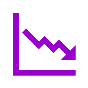 3
نص الفهم القرائي

التَّصحُّر وأثرُه في البيئةِ
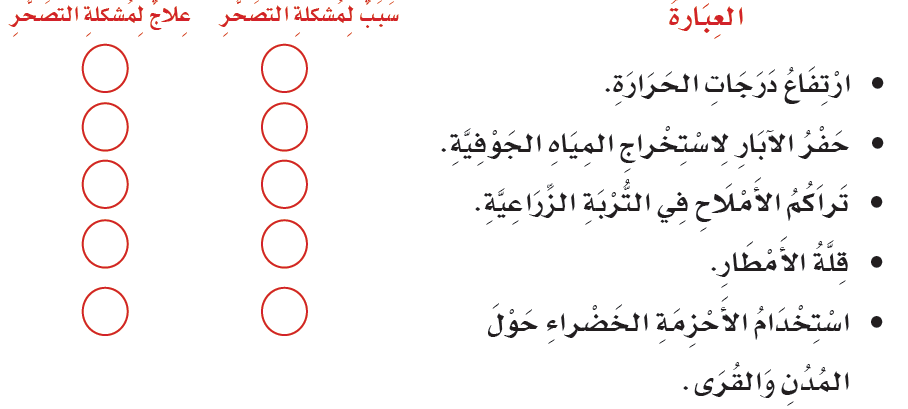 2.أُمَيّزُ بَينَ السَّببِ والعِلَاجِ لِمُشكلةِ التَّصحُّرِ فِي العِبَاراتِ الآتِيةِ بِوَضعِ عَلَامَةِ
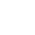 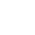 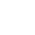 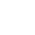 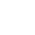 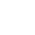 3
نص الفهم القرائي

التَّصحُّر وأثرُه في البيئةِ
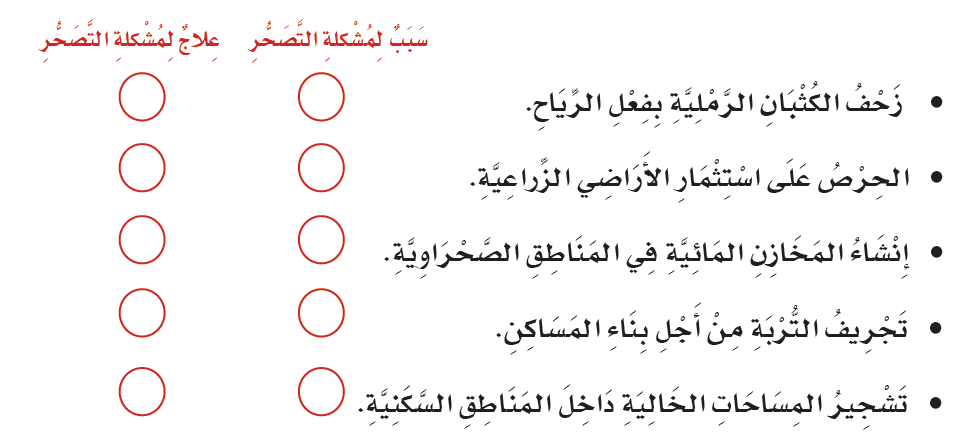 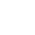 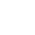 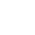 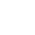 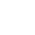 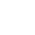 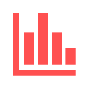 3
نص الفهم القرائي

التَّصحُّر وأثرُه في البيئةِ
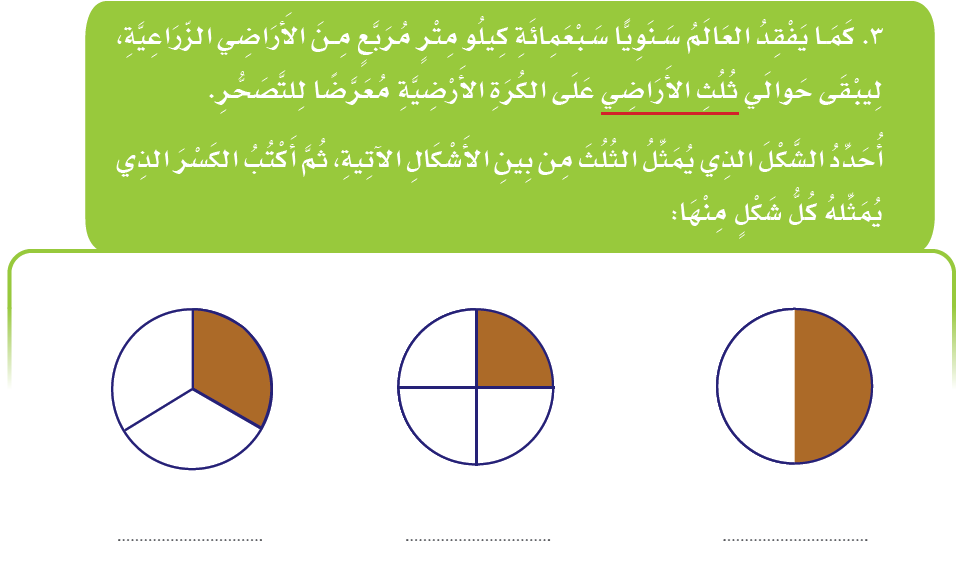 هل تعلم !!!
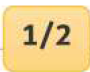 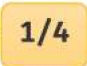 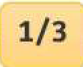 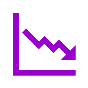 3
نص الفهم القرائي

التَّصحُّر وأثرُه في البيئةِ
4- أصل اسم العنصر الغذائي بالصورة التي تُمثِّل أغنى الأطعمة به :
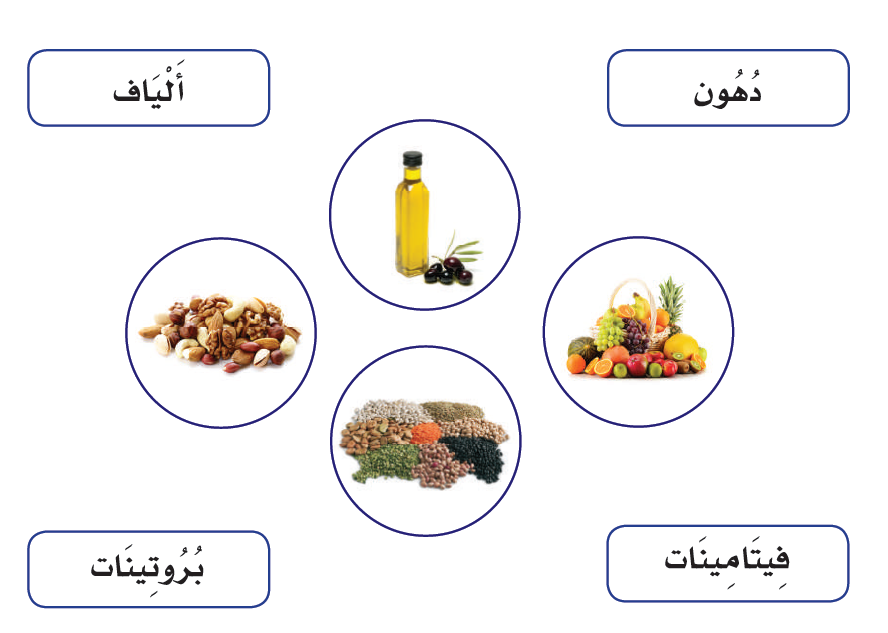 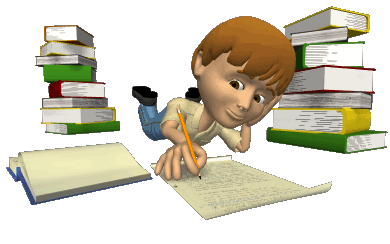 أُحَلِّلُ شفهيًّا :
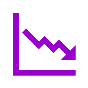 3
نص الفهم القرائي

التَّصحُّر وأثرُه في البيئةِ
أ. تَبَسمِ الجَدِّ واِقْتِرابِهِ مِنْ حَفِيدَيهِ، وَضمِّهِمَا اِلَيهِ
1. أُبْدِي رَأيِي فِي المَوْقِفَين الآتِيينِ :
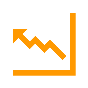 *- تصرُّف سليم يزيد من الألفة و المحبَّة بين الجدّ و أحفاده
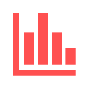 ب. تَناوُلِ الفَوَاكِهِ والعَصائرِ الطَّازَجةِ
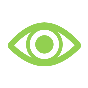 *- تصرُّف سليم لأنَّ الأطعمة الصّحيَّة مفيدة لجسم الإنسان
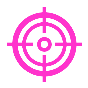 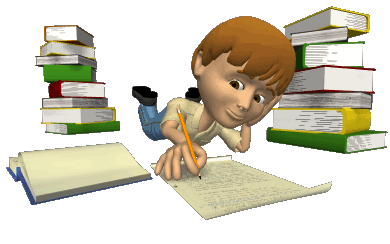 2. مَاذَا أَستفيدُ
3
نص الفهم القرائي

التَّصحُّر وأثرُه في البيئةِ
قَالَ فَوَّازٌ: صحِيحٌ وَلَقَدْ قرأتْ أَيْضاً أنَّ النَّبَاتَاتِ مَصدَرٌ رَئِيِسٌ لِلْأَدْوِيَةِ وَالعُطُورِ وَالزُّيُوتِ لَوْ أَنَّ فَوَّازاً لَمْ يَكُنْ قَدْ قَرأَ عَنْ فَوَائدِ النَّبَاتاتِ، فَهَلْ سَيَكُونُ بِإمْكَانِه المُشاركَةُ فِي الحَدِيثِ؟
لا , لم يكن يمكنه المشاركة
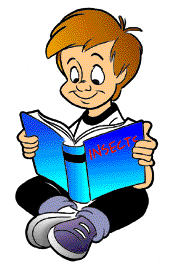 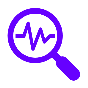 أستفيد بأنَّ القراءة تزيد من المعرفة
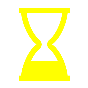 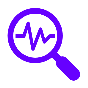 3
نص الفهم القرائي

التَّصحُّر وأثرُه في البيئةِ
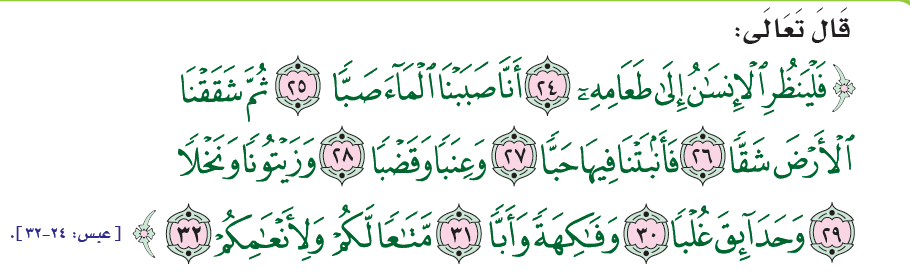 3. اَستَمِعُ وأَتَدَبَّرُ:
أَبّاً: عُشباً
غُلْباً: مُتَكَاثِفَةَ الأَشجَارِ
قَضبَاً: عَلَفَاً رَطبًا
تفكير ناقد
1
نص الفهم القرائي

التَّصحُّر وأثرُه في البيئةِ
1
أرسلت نورة بصرها في أنحاء الطريق قائلةً : ما أجمل منظر الحقول !
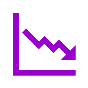 فالتفت إليها فواز مؤيِّداً و قال : حقَّاً الخضرة مُبهجةٌ للنَّفس و مُريحةٌ للعين
لو أرَدْتُ الاستِشهادَ بِهذِه الآياتِ القُرآنِيّةِ فِي نَص التَّصحُّرِ , فَأَيْنَ المَوْضعُ المُنَاسبُ لَها؟
2
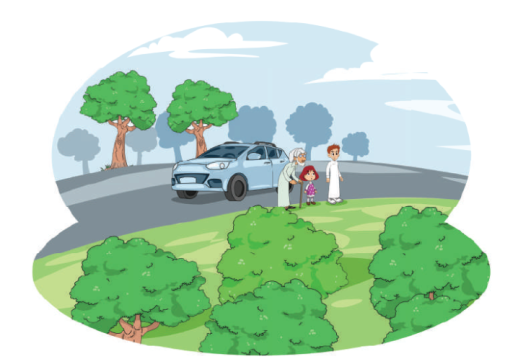 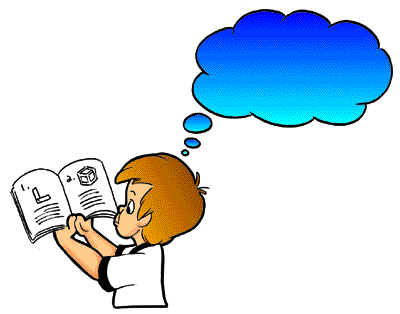 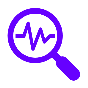 3
نص الفهم القرائي

التَّصحُّر وأثرُه في البيئةِ
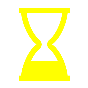 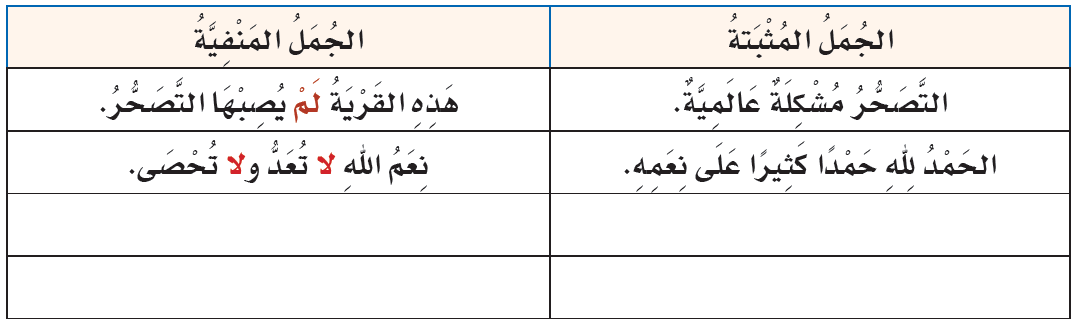 أُحَاكِي الأسلوبَ اللُّغَويَّ :
ما وجدنا ما نأكله
عظمة خلق الله للنبات
تراكم الأملاح في التربة الزراعيَّة
ما أجمل منظر هذه الحقول !
أتأمَّل الجمل الواردة في الجدول الآتي ثمَّ آتي بجملٍ على غرارها
انتهى الدرس